PORTUGAL
MIGRATION MATTERS
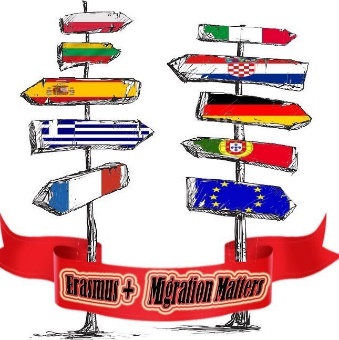 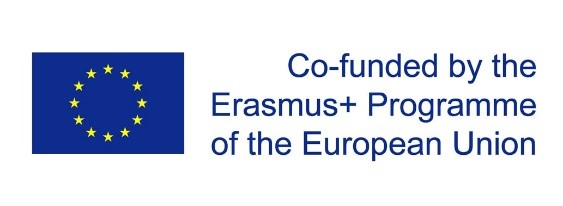 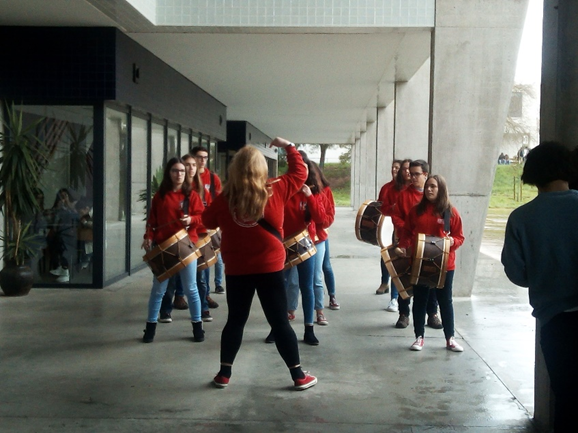 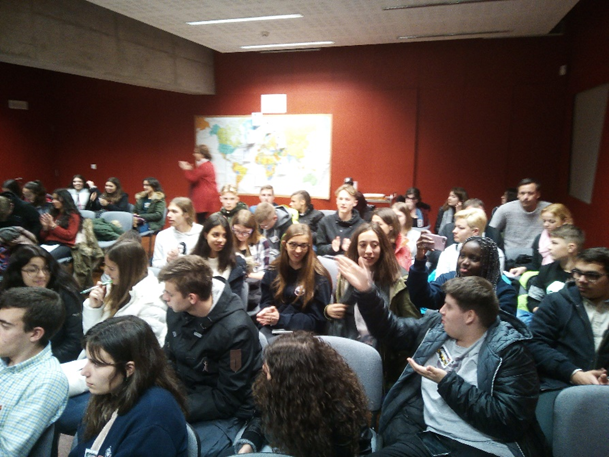 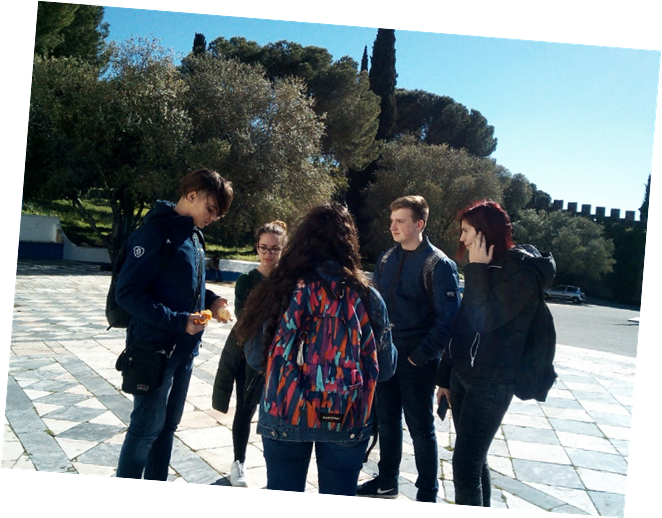 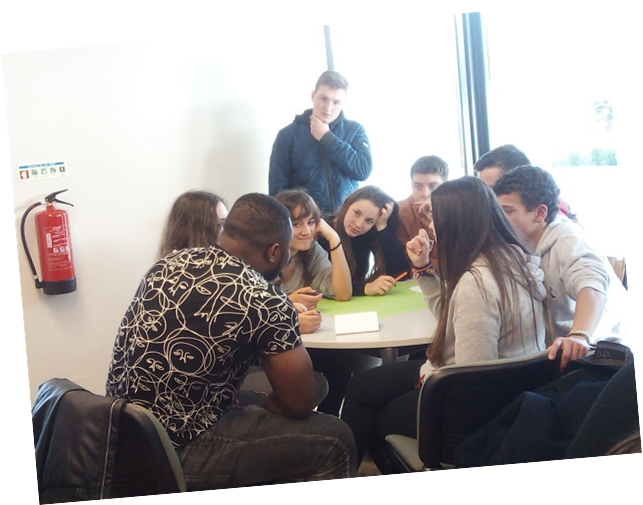 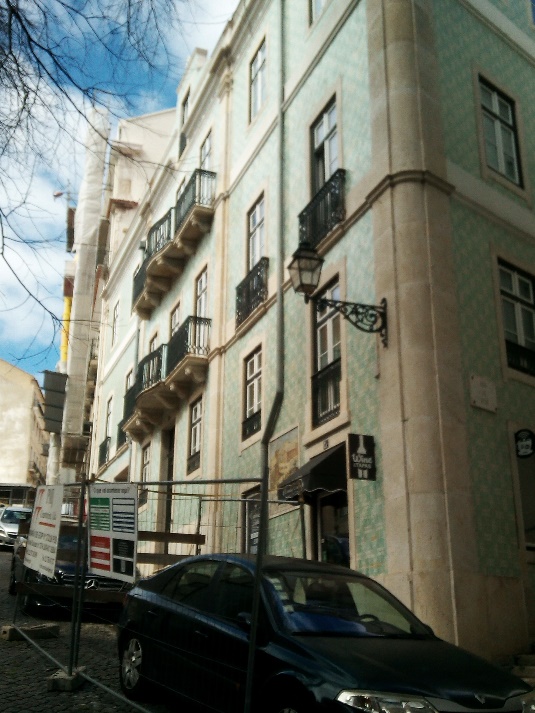 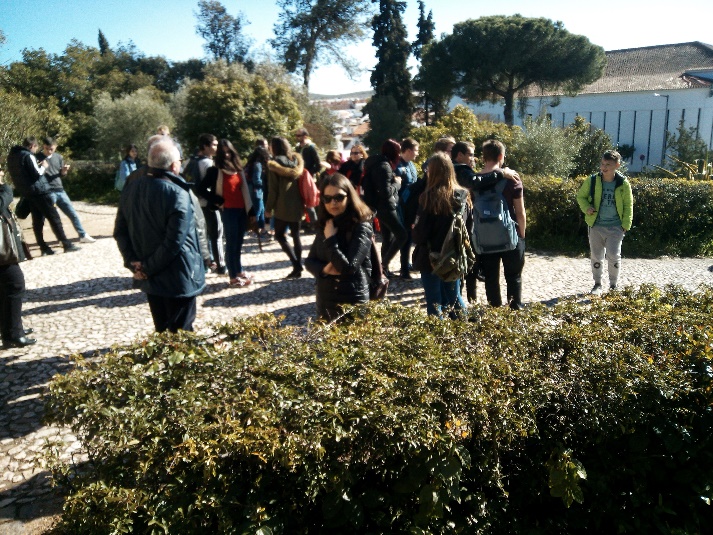 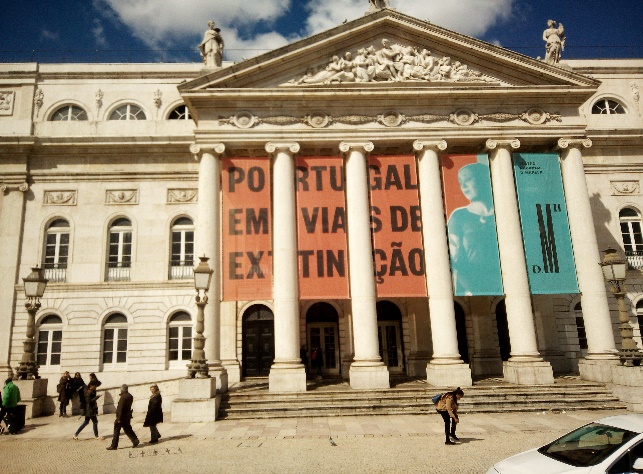 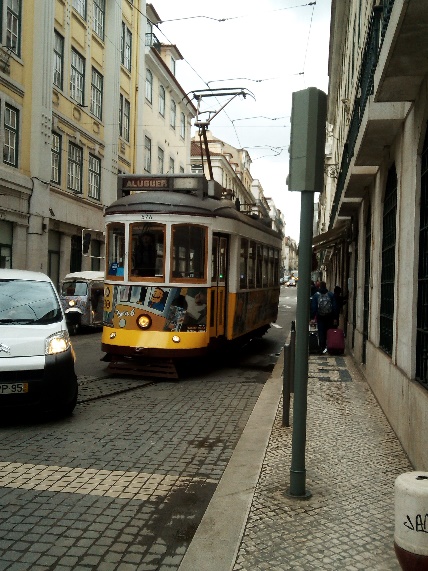 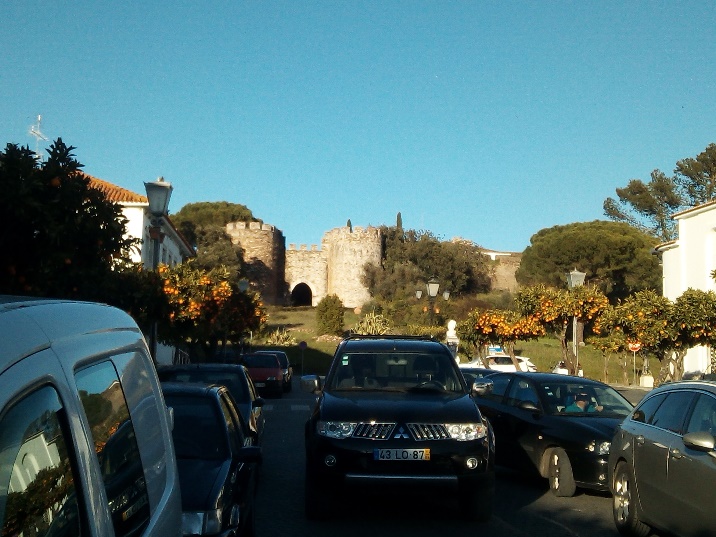 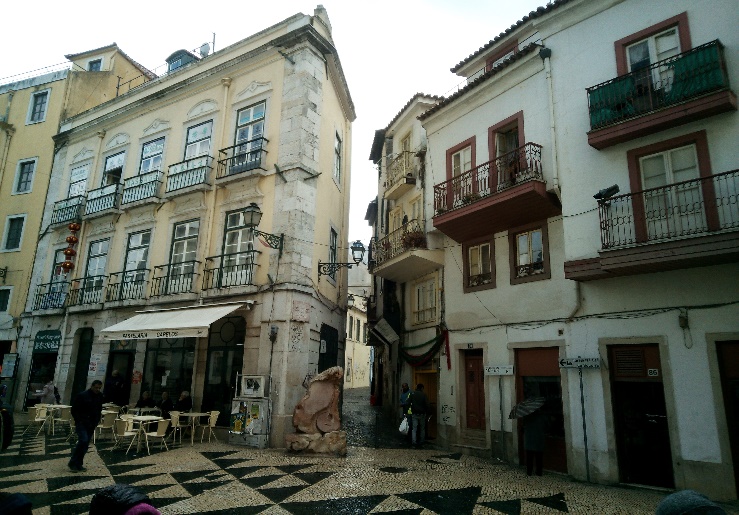 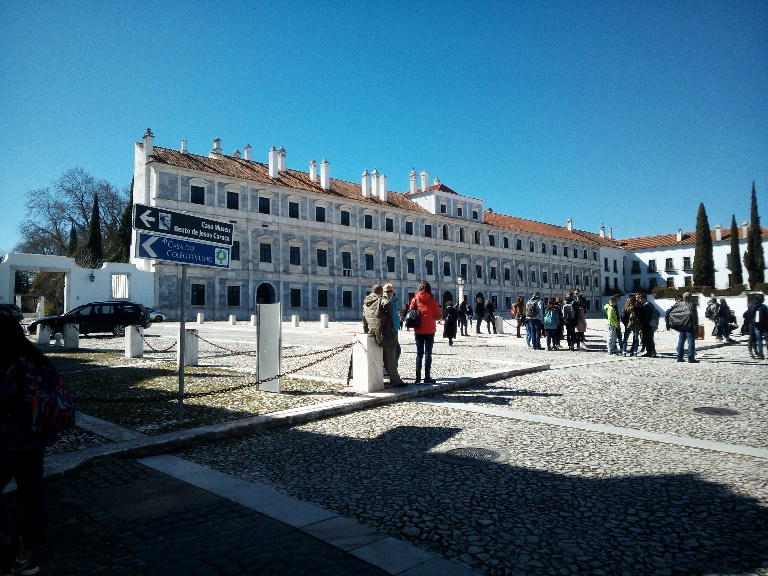 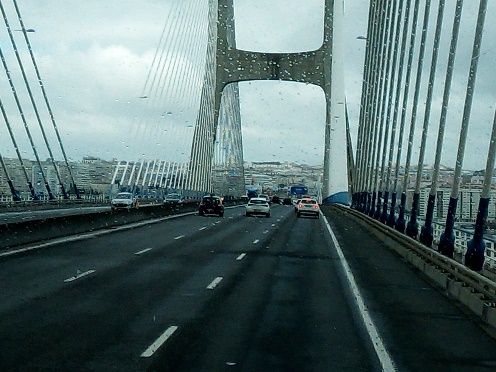 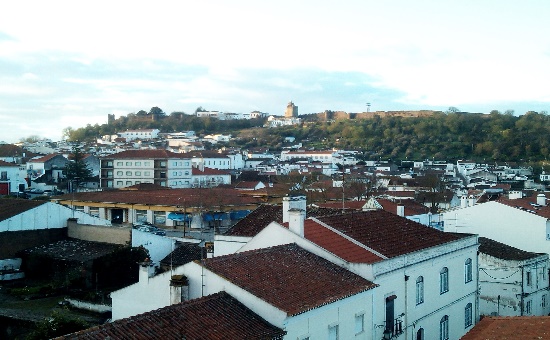 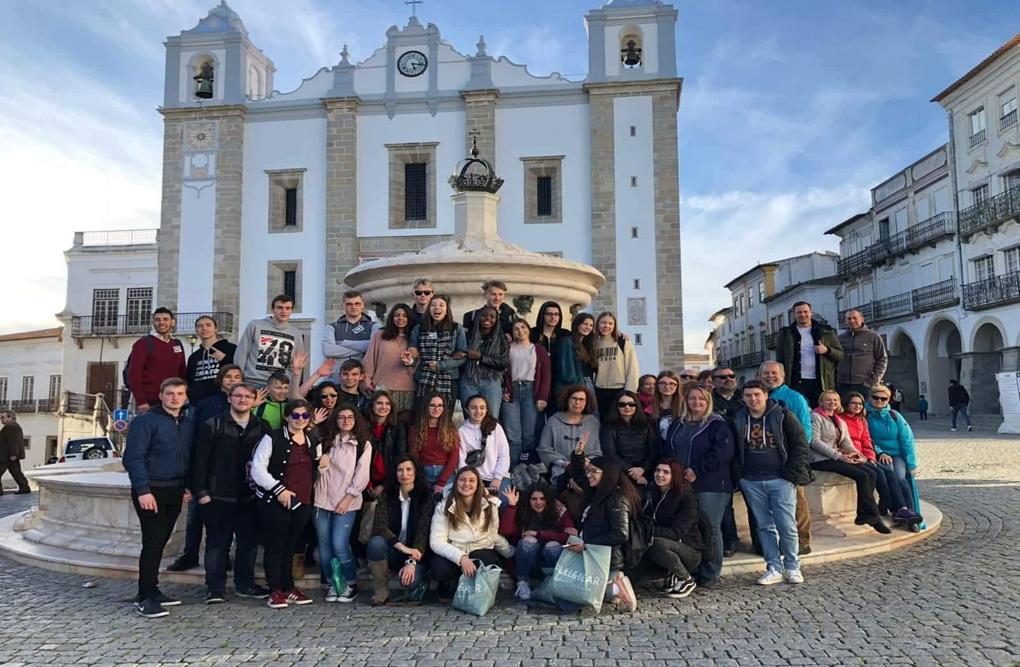 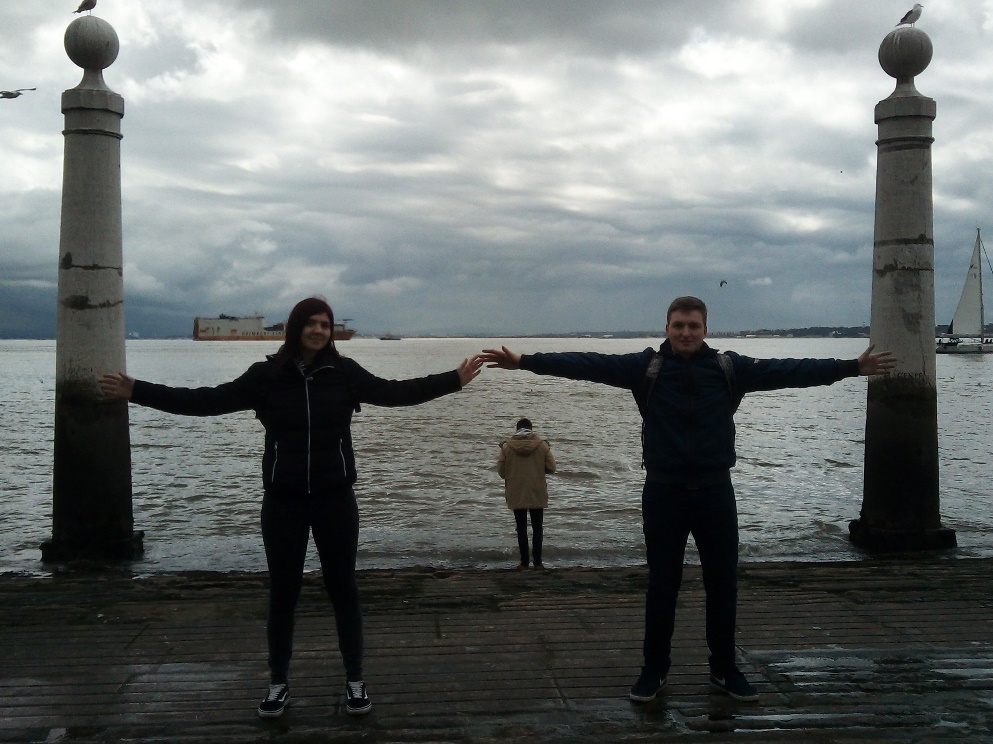 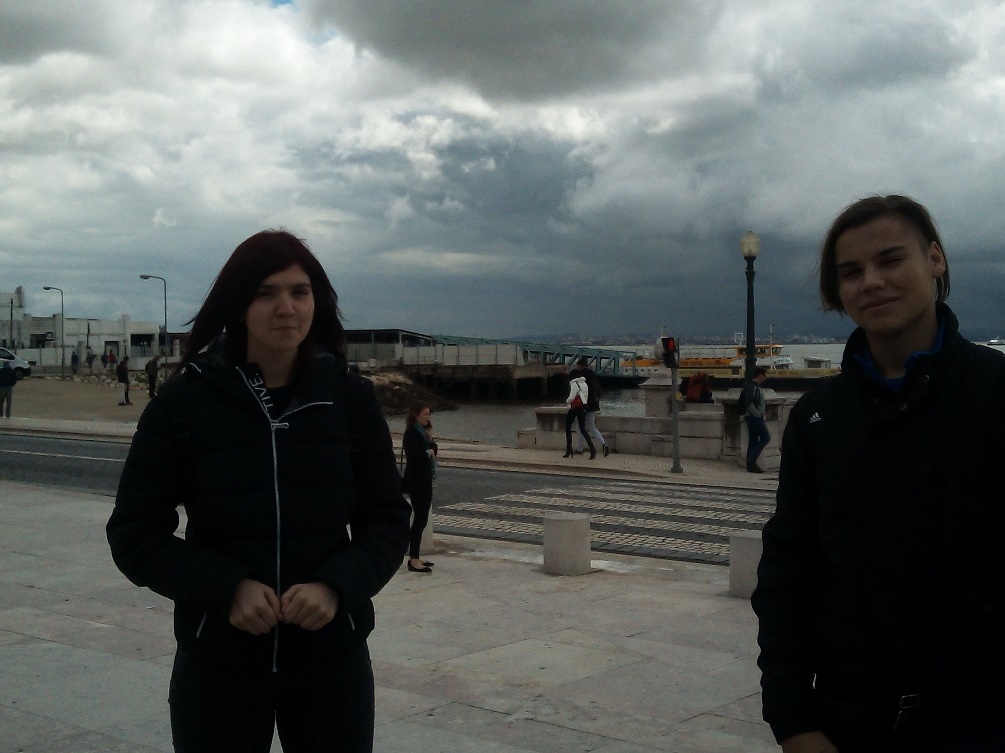 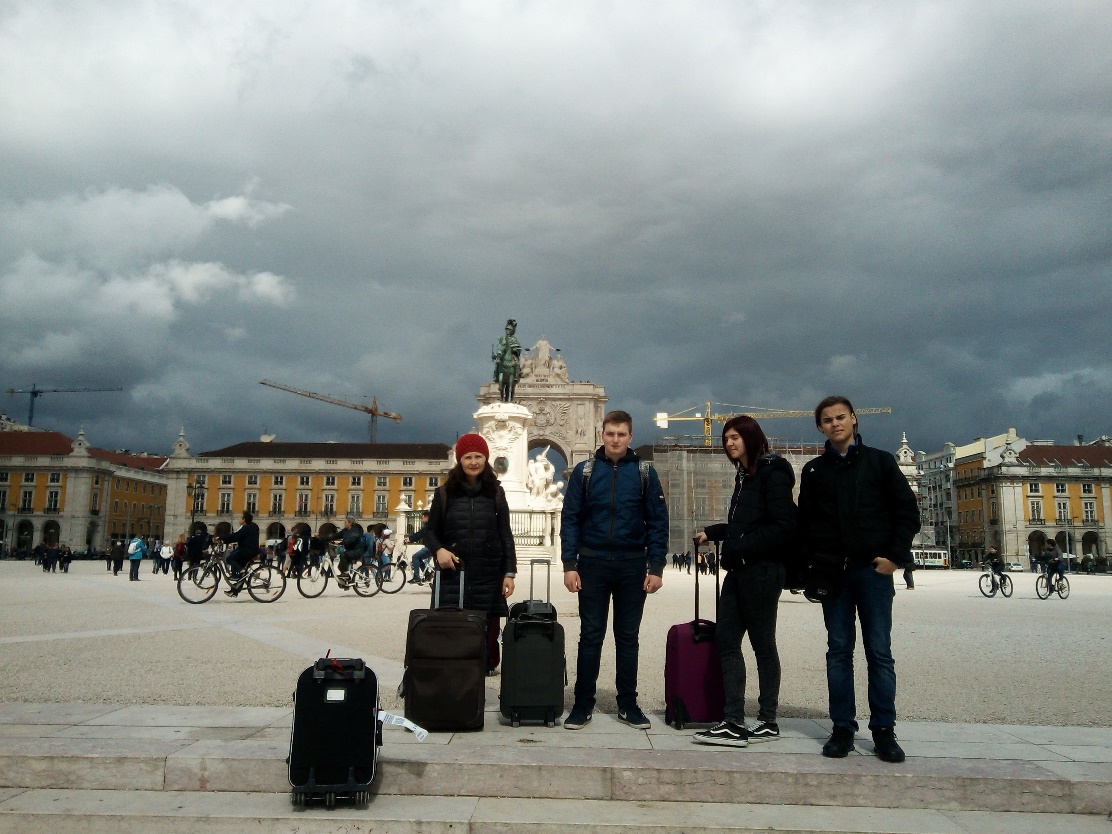 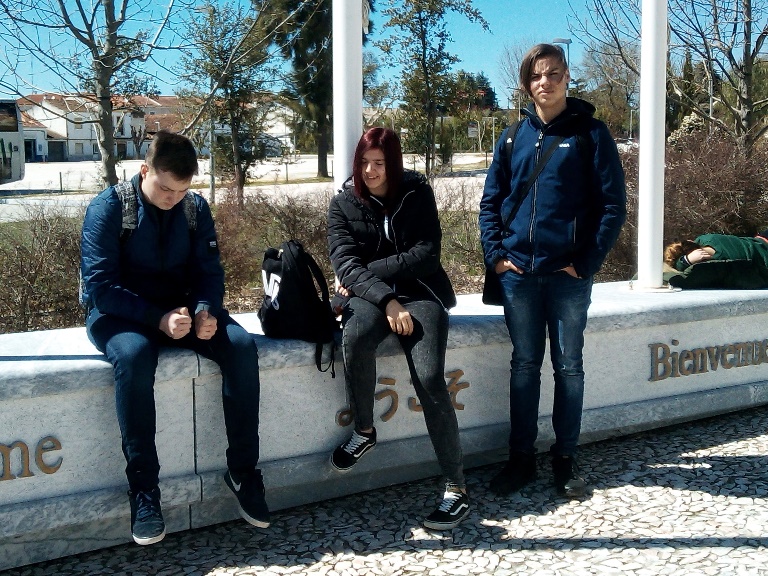 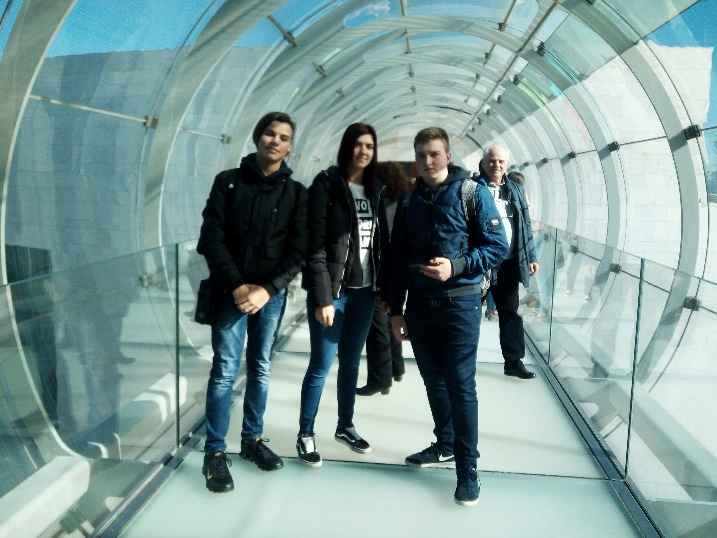 Meeting in Portugal

This was our first time taking part in a project. It was very nice and we enjoyed all the activities. We learned a lot of words in a lot of foreign languages and we had an opportunity to speak to immigrants in Portugal. Portuguese, you were wonderful hosts!

Croatian team, Simona and Denis
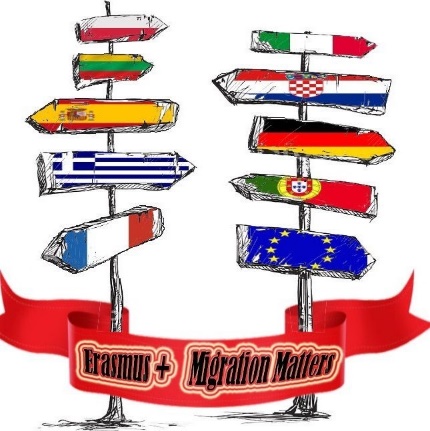 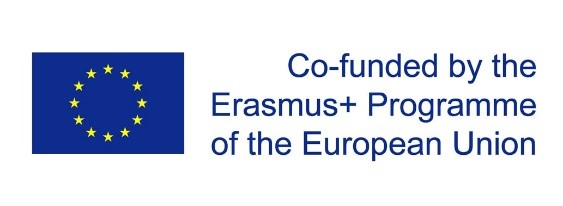